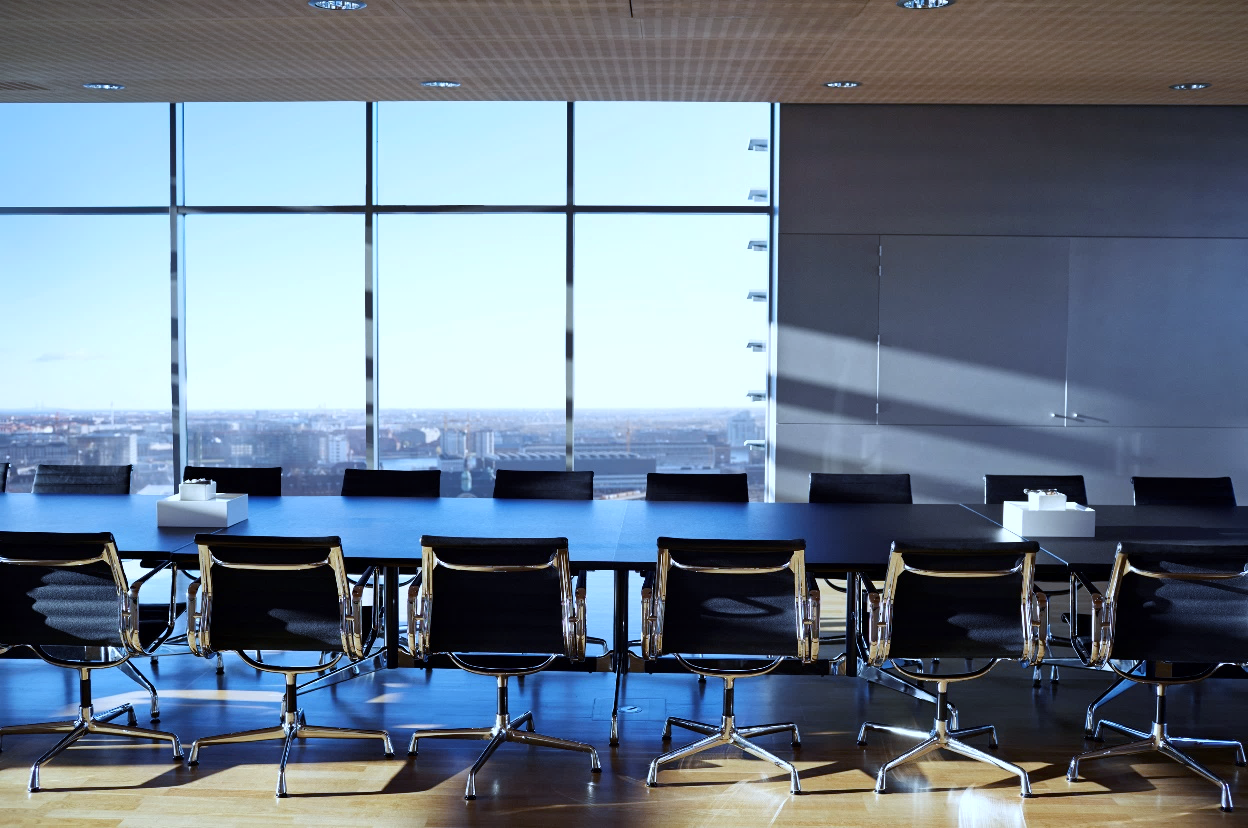 Республикалық адвокаттар алқасы төралқасының жұмысы туралы есеп
Адвокаттар алқаларының республикалық конференциясы2022 жылғы 22 қараша
1
РАА төралқасы есебінің негізгі бөлімдері
Жалпы статистикалық ақпарат
Күшті адвокатура
РАА ұжымы
Ұжым мүшелерін ынталандыруы
Қызметтің құқықтық негіздерін жетілдіру
Стратегиялық құжатты қабылдау-Адвокатураны дамыту тұжырымдамасы
РАА-ның ресми ұстанымдарының тізімі
Тұжырымдаманы іске асыру шаралары
МКБЗК проблемалары
Мемлекеттік органдармен бірлескен іс-шаралар
Халықаралық ынтымақтастық
РАА қызметінің өзге де нәтижелері
2
РАА төралқасы есебі. 2022ж. 22 қараша
Жалпы статистикалық ақпарат
498
3 101
3
РАА төралқасы есебі. 2022ж. 22 қараша
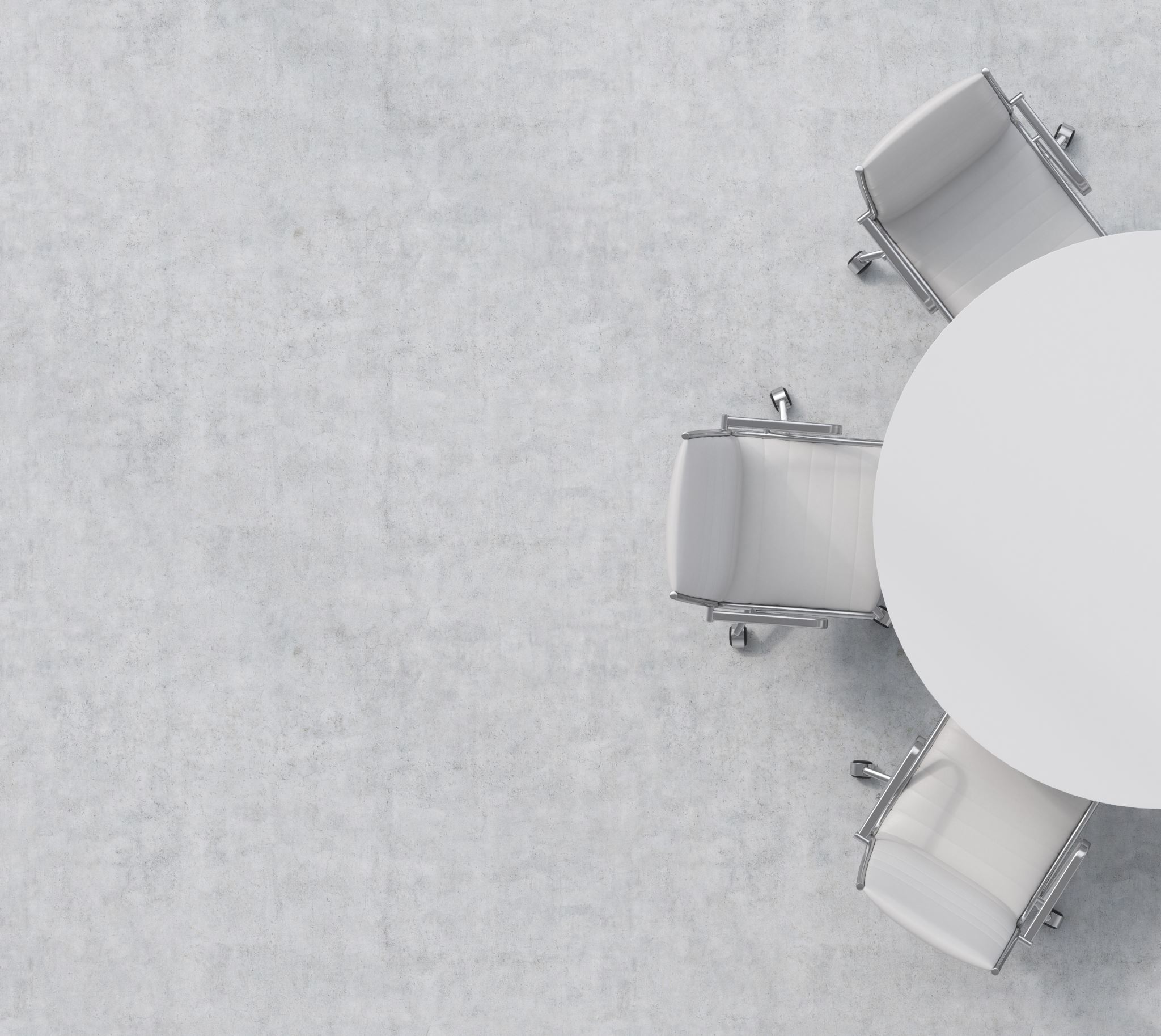 Республикалық адвокаттар алқасының Төралқасы
Барлығы
2021 ж. желтоқсаннан бастап
сәуір-желтоқсан 2021 ж.
Отырыстарды өткізу жиілігі: айына орта есеппен 2 рет
4
РАА төралқасы есебі. 2022ж. 22 қараша
«Қайғылы қаңтардың» қиын кезеңіндегі Адвокатура
5
РАА төралқасы есебі. 2022ж. 22 қараша
КҮШТІ АДВОКАТУРАРАА Ұжымы
150 астам
белсенді ұжым мүшелері
25 ке жуық өкіл ҚР Парламенті Сенаты мен Мәжілісінің жұмыс топтарының құрамына енгізілді және заң шығару қызметі жөніндегі отырыстарға тұрақты негізде қатысады
қайта құрылған
6
КҮШТІ АДВОКАТУРА. РАА ҰЖЫМЫАдвокаттар келесі қоғамдық кеңестерге, комиссияларға және басқа құрылымдарға қатысады:
РАА осындай адвокаттар үшін ережелер қабылдады:
адвокатураның мүдделерін басшылыққа алу
келісілген позицияны ұсыну
ҚР Президенті жанындағы Ұлттық құрылтай
Әділет органдары қызметінің мәселелері бойынша ҚР ӘМ қоғамдық кеңесі
Ішкі істер органдарының қызметі мәселелері бойынша ҚР ІІМ қоғамдық кеңесі
Ұлттық экономика министрлігінің Қоғамдық кеңесі
Жоғарғы Сот жанындағы ғылыми-консультативтік кеңес
ҚР Жоғары Сот Кеңесі
ҚР ЖС жанындағы Біліктілік комиссиясы
ҚР ЖС жанындағы судьяларды конкурстық іріктеу жөніндегі Комиссия
ҚР ЖС жанындағы Сот жюриі
Адам құқықтары жөніндегі уәкіл жанындағы Сараптамалық кеңес
ҚР Президенті жанындағы Адам құқықтары жөніндегі Комиссия
7
РАА төралқасы есебі. 2022ж. 22 қараша
КҮШТІ АДВОКАТУРА. РАА ҰЖЫМЫРАА келесі заң жобаларын жасауға үлес қосты:
«Қазақстан Республикасының Конституциялық соты туралы» ҚР Конституциялық заңы бойынша
«Прокуратура туралы» ҚР Конституциялық заңы бойынша
«Алқабилердің қатысуымен сот қарайтын істер санаттарын кеңейту бойынша ҚР ҚПК-не өзгерістер енгізу туралы» ҚР Заңы бойынша
«Рақымшылық туралы» ҚР Заңы бойынша
8
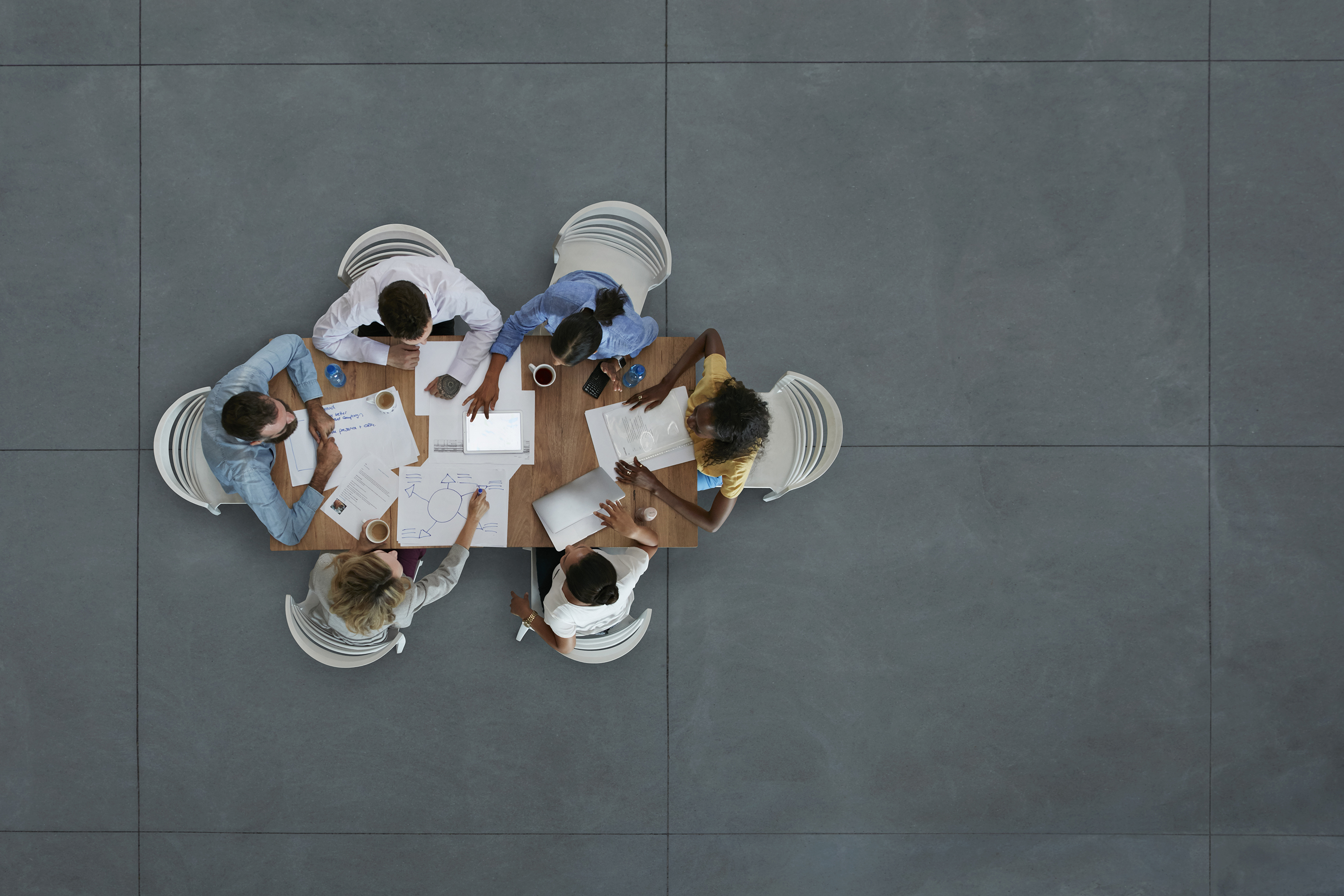 КҮШТІ АДВОКАТУРА. РАА ҰЖЫМЫҚылмыстық және қылмыстық іс жүргізу заңнамасына ревизия жүргізу бойынша заңнама институтының базасында Әділетмині жанынан құрылған жобалау кеңсесі
РАА төрағасының орынбасары И.О. Вранчев бастаған адвокаттар құқық қорғау және мемлекеттік органдардың өкілдерімен, ғалымдармен, заңгерлермен бірлесіп жобалық кеңсенің жұмысына күн сайын қатысады. 
ҚК Жалпы және Ерекше бөлігінің 475 бабы әр бап бойынша талдаудан өтті.
Талдау жұмыс істемейтін нормаларды, келіспеушілктерді, олқылықтар мен сот төрелігіне кедергі келтіретін нормаларды анықтауға бағытталған.
Сондай-ақ, тіркелген қылмыстық істер және сотқа жіберілген істер саны бойынша статистика деректері ескерілді.
Талдау қорытындысы бойынша тұжырымдамалық шаралар ұсынылатын бірқатар проблемалық мәселелер анықталды.
9
РАА төралқасы есебі. 2022ж. 22 қараша
КҮШТІ АДВОКАТУРА. РАА ҰЖЫМЫҚР Парламенті Сенатының «Сот жүйесі мен судьяларының мәртебесі туралы» ҚР Конституциялық заңына өзгерістер мен толықтырулар енгізу жөніндегі, сондай-ақ процестік заңнаманы, адвокаттық қызметті және заң көмегін көрсетуді жетілдіру, дауларды соттан тыс және сотқа дейінгі шешу мәселелері жөніндегі жұмыс тобы
РАА төрағасы А.Ж. Бикебаев және ҒКК төрағасы С.В.Сизинцев бастаған адвокаттар заң жобаларын әзірлеуге қатысады.
АПК-ге кейбір түзетулер (сот өкілдерінің мәртебесін өзгерту бойынша):

өкілдер үшін жаңа міндеттер бекітіледі 
(сотқа және басқа қатысушыларға құрмет көрсету, негізсіз немесе жаңылыстыратын әрекеттерден аулақ болу, соттың беделі мен басқа адамдардың беделіне нұқсан келтірмеу, азаматтардың сот жүйесіне деген сеніміне нұқсан келтірмеу және т. б.)

өкілдер үшін жауапкершілік белгіленеді 
(біліктілігі жоқ көмек, негізсіз талап қою, мерзімінде дәлелдермен кері қайтарып алуды ұсынбау, талап қоюдағы фактілердің сәйкес келмеуі үшін)
апелляциялық сатыдағы соттың сот шешімінің күшін жою және істі жаңа қарауға жіберу жөніндегі өкілеттігі алынып тасталады
РАА аталған нормалардың қабылдануына жол бермеу үшін жұмыс істейді
10
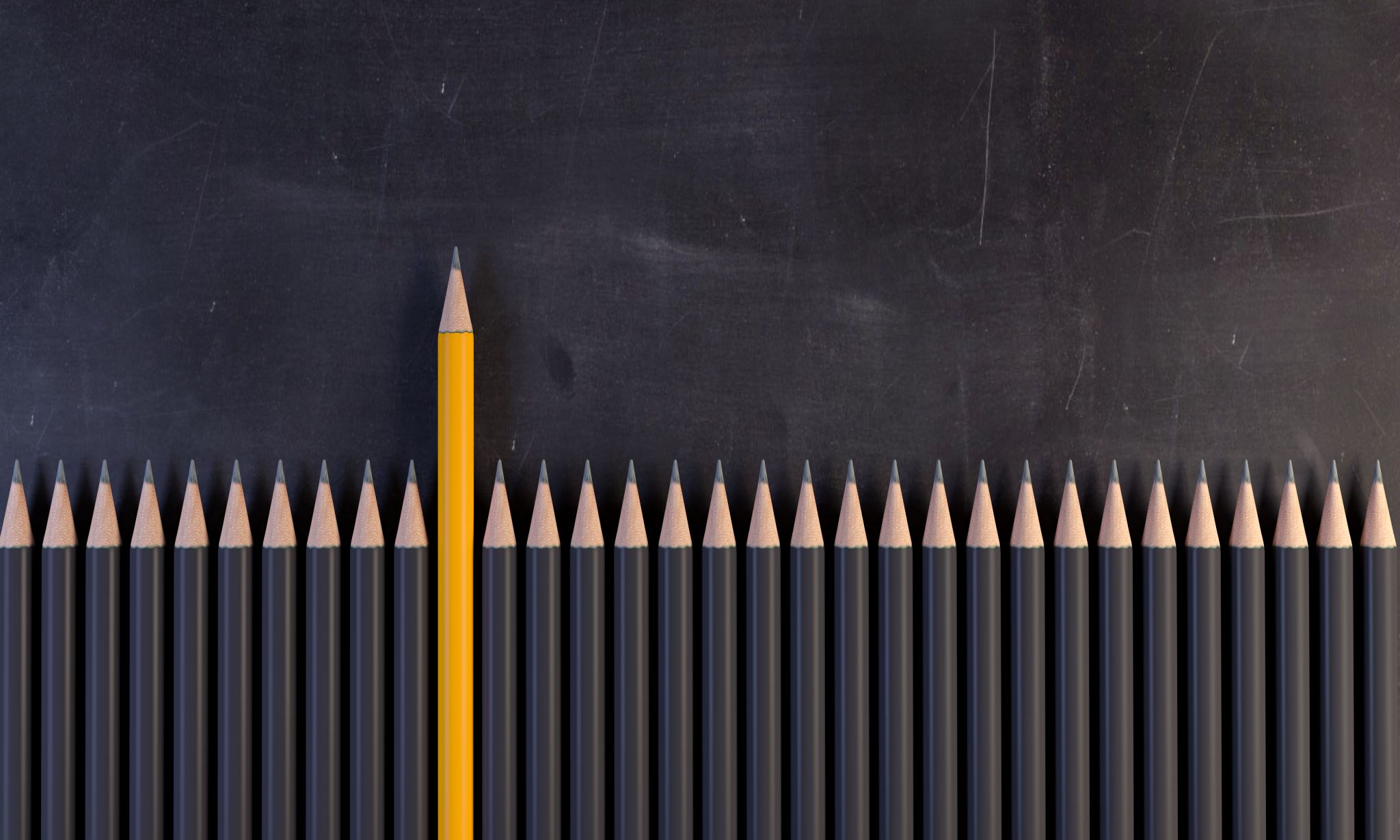 КҮШТІ АДВОКАТУРА. РАА ҰЖЫМЫ
Ұжым мүшелерін ынталандыру
ҚР штатына ҒКК және АКҚҚК төрағалары енгізілді
ҒКК, АКҚҚК және АТК мүшелерін марапаттау арқылы ынталандыру жүйесін енгізді
Төрағаның жалақысын қысқарту есебінен РАА қызметкерлерінің жалақысын ұлғайттық
РАА марапатарының құндылығын арттырдық
марапатқа ұсыну алдыңғысын есепке алғанда 2 жылдан ерте болмау керек
РАА органдарының мүшелерін марапаттау мүмкіндігі
11
РАА төралқасы есебі. 2022ж. 22 қараша
КҮШТІ АДВОКАТУРА. ҚЫЗМЕТТІҢ ҚҰҚЫҚТЫҚ НЕГІЗДЕРІН ЖЕТІЛДІРУ
Жаңа ішкі нормативтік құжаттар әзірленді және бекітілді:
РАА Төралқасының Регламенті
РАА Ғылыми-консультативтік кеңесі туралы ереже
Адвокаттардың кәсіби құқықтарын қорғау жөніндегі комиссия туралы ереже
Жұмыс топтары, сондай-ақ қоғамдық кеңестердің, жұмыс органдарының, комиссиялардың және мемлекеттік органдар жанындағы өзге де құрылымдардың құрамына кіретін адвокаттар қызметінің қағидалары
12
РАА төралқасы есебі. 2022ж. 22 қараша
КҮШТІ АДВОКАТУРА. ҚЫЗМЕТТІҢ ҚҰҚЫҚТЫҚ НЕГІЗДЕРІН ЖЕТІЛДІРУҚолданыстағы құжаттарға өзгерістер енгізілді
Адвокатураның тәртіптік комиссиясы туралы ереже
комиссияның қосалқы құрамы енгізіледі
Ережеде комиссияның аумақтық алқалар оны орындау үшін адвокаттарды шығару туралы шешімінің міндеттілігі нормативті түрде бекітілгени
Адвокаттардың тағылымдамадан өтушілерінің тағылымдамадан өту тәртібі
прокуратура органдарының, құқық қорғау органдарының, соттардың жұмыс істеп жүрген қызметкерлері, жұмыс істеп жүрген судьялар тағылымдамадан өтуге жіберілмейді
тағылымдама тағылымдамадан өтуші тіркелген облыста жүзеге асырылуы тиіс
заң мамандығы бойынша кемінде екі жыл өтілі бар адамдар үшін тағылымдама мерзімін 6 айға дейін қысқартылу мүмкін
міндетті түрде адвокат мамандығына теориялық дайындықтан өту
Адвокаттық сұрау салуды ресімдеу және жолдау тәртібі
қорғау (өкілдік ету) туралы жазбаша хабарламаның міндетті қосымшасы туралы норманы және адвокат куәлігінің көшірмесін бекіту
Қорғау (өкілдік ету) туралы жазбаша хабарламаны ресімдеу тәртібі және оған енгізілетін өзге де мәліметтердің тізбесі
МКБЗК бойынша жазбаша хабарламаны ресімдеу тәртібі нақтыланды
Қазақстан адвокаттарының төсбелгісі туралы ереже 
адвокаттардың төсбелгіні алып жүру міндеттілігі жойылды
Қазақстан Республикасындағы адвокатура және адвокаттық қызмет саласындағы марапаттар туралы ереже
марапатқа ұсыну алдыңғы марапаттан кейін екі жылдан ерте болмауы
13
РАА төралқасы есебі. 2022ж. 22 қараша
2021 жылдың желтоқсанынан бастап адвокатураны дамыту тұжырымдамасы адвокаттармен бірлесіп әзірленді:
жоба барлық алқаларға жіберілді және РАА сайтында екі тілде жарияланды
келіп түскен барлық ұсыныстар қаралды
жоба РАА Төралқасының отырыстарында бірнеше рет талқыланды
2022 жылғы 18 сәуірде басты стратегиялық құжат – 2022-2023 жылдарға арналған «Жаңа Қазақстан-Жаңа адвокатура» қазақстандық адвокатураны дамыту Тұжырымдамасы қабылданды
Тұжырымдама адвокаттар қауымдастығының өзекті мәселелері мен олардың шешімдерін ашатын 16 бөлімнен тұрады:
адвокат пен прокурордың теңдігі
адвокат мәртебесін нығайту
адвокаттың тиісті жалақысы
адвокаттық қызмет нысандарын реттеу
адвокаттық қызметтің нақты кепілдіктері
адвокаттардың әлеуметтік және салықтық мәселелері
адвокатура ұйымдары мен өзін-өзі басқару органдарының кәсібінің беделін, кәсіби этикасын және жұмысының тиімділігін арттыру
14
Қазақстан Республикасы Жоғарғы Сотының Сот реформасы жөніндегі ұсыныстары (24 қадам)
"Конституциялық Сот туралы" Конституциялық заң жобасы 
"Прокуратура туралы"Конституциялық заң жобасы 
Қазақстан Республикасында алқабилер сотын дамыту
Құқық қорғау органдары, прокуратура және сот арасындағы өкілеттіктер мен жауапкершілік аймақтарын ажырата отырып, үш буынды модельді енгізу
Адвокаттардың ноутбуктерді, телефондарды пайдалану құқығымен құқық қорғау және арнайы органдар ғимараттарына еркін кіруі
Мемлекеттік құпияларды қамтитын әрбір іс бойынша рұқсатты ресімдеу талабын алып тастау бөлігінде қорғаушылардың рұқсатын алу тәртібін өзгерту
ҚАЖК мекемелеріндегі адамдарға заң көмегін көрсету
Салық заңнамасын өзгерту туралы ұсыныспен адвокаттарға салық салу
Адвокаттардың басқа қызмет түрлерімен айналысуына шектеулерді алып тастау
Адвокаттардың өкілеттіктеріне банкроттық және оңалтуды басқарушылардың құзыреттерін беру мүмкіндігі
РАА-ның 25 ресми ұстанымы әзірленді, 
оның ішінде ҒКК қорытындылары негізінде:
15
РАА төралқасы есебі. 2022ж. 22 қараша
МКБЗК-ні түнгі уақытта, демалыс және мереке күндері төлеу
МКБЗК көрсеткені үшін адвокатқа төленген уақытты есептеу (сағаттық төлем)
МКБЗК бойынша қаржыландыру көлемі және ставкалар 
«Е-заң көмегі» ақпараттық жүйесін пайдалану мәселелері
Қазақстан Республикасында адвокаттардың қатысуымен дауды сотқа дейінгі реттеу институтын дамыту
ӘҚБтК-дегі өзгерістер (адвокаттық құпия және заң консультанттарының құқықтарын кеңейту мәселелері бойынша)
ҚР Президентінің бастамасымен құқық қорғаушылардың қауіпсіздігі туралы жоба 
Адам құқықтары және заң үстемдігі саласындағы шаралар жоспары
АЖ/ТҚҚ бойынша заңға өзгерістер бойынша
"Құқық үстемдігі" бағыты бойынша жұмыс тобы үшін

 + 4 ұстаным адвокатураны дамыту тұжырымдамасын іске асырудағы бейіндік заңға, ҚПК, ӘҚБтК және ілеспе заңдарға өзгерістер бойынша.
РАА-ның 25 ресми ұстанымы әзірленді, 
оның ішінде ҒКК қорытындылары негізінде:
(2 бөлігі)
16
РАА төралқасы есебі. 2022ж. 22 қараша
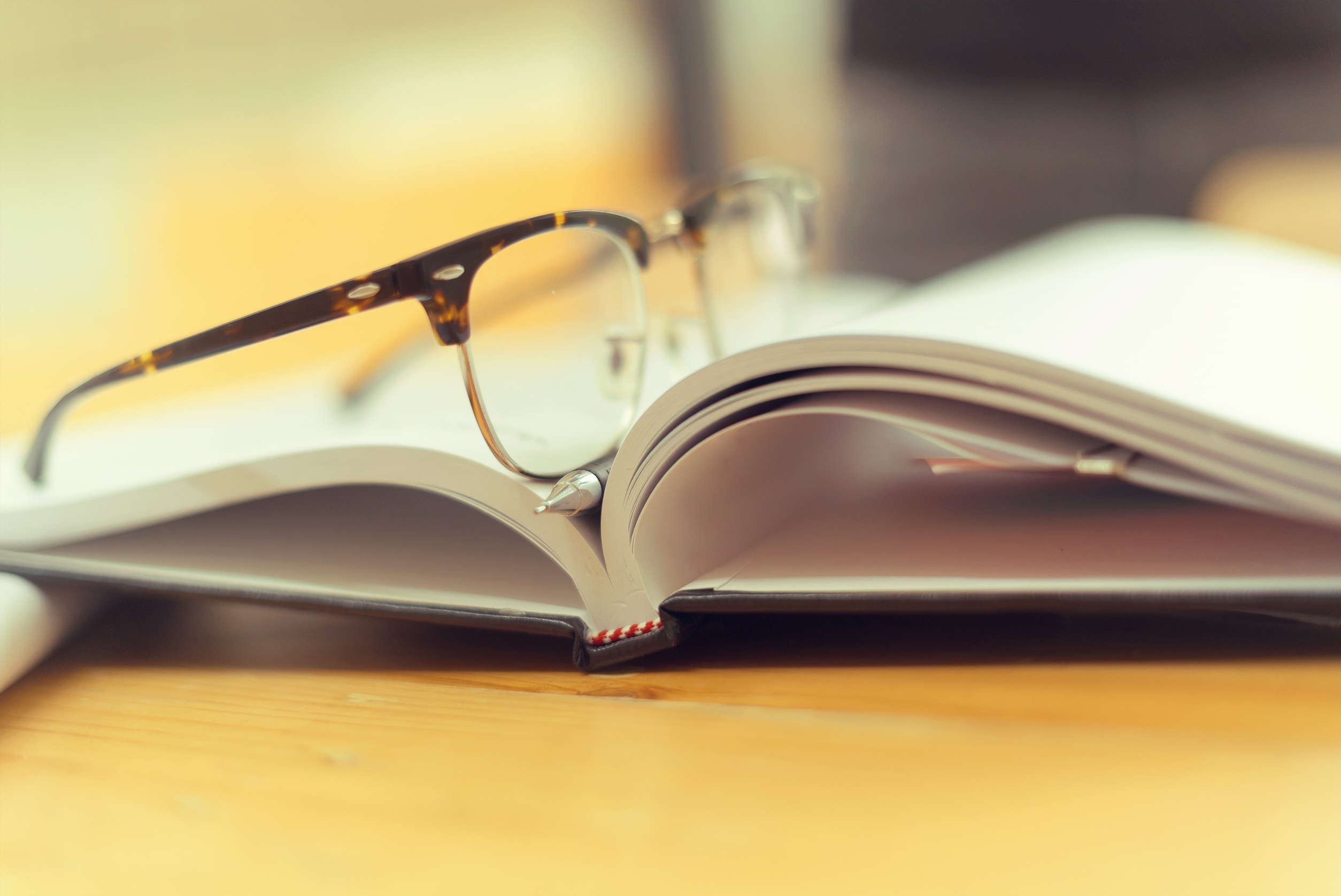 Тұжырымдаманы іске асыру бойынша қабылданған шаралар
Заңнамаға өзгерістер мен толықтырулар бойынша заң жобалары дайындалды (4 салыстырмалы кесте)
Тұжырымдамада көрсетілген адвокатура мәселелері жұмыс топтарының күн тәртібіне енгізілді:
ҚР Парламенті Сенатында «Сот жүйесі мен судьяларының мәртебесі туралы» ҚР Конституциялық заңына және процестік заңнаманы, адвокаттық қызметті және заң көмегін көрсетуді жетілдіру, дауларды соттан тыс және сотқа дейінгі шешу мәселелері жөніндегі заңнамалық актілергеөзгерістер мен толықтырулар енгізу 
қылмыстық және қылмыстық іс жүргізу заңнамасына ревизия жүргізу жөніндегі ӘМ-нің жобалау кеңсесі шеңберінде
17
Тұжырымдаманы іске асыру бойынша қабылданған шаралар ҚР Президенті жанындағы Адам құқықтары жөніндегі комиссияның «Қазақстан Республикасындағы адвокатура институтының құқық қорғау әлеуетін дамыту» тақырыбындағы отырысы2022 ж. 30 қыркүйек
Республикалық алқа тұжырымдаманы таныстырды, мәселелер айтылды:
адвокаттық қызмет кепілдіктерін бұзу
МКБЗК мәселелері
адвокаттарға жоғары қаржылық жүктеме
мамандыққа қабылдау және одан шығу
қорғау және айыптау тараптарының теңдігінің болмауы
РАА, Үкімет, Әділетмині, Қаржы министрлігі үшін Комиссияның мынадай мүмкіндіктер туралы ұсынымдық шешімдері әзірленді:
"Қазақстан Республикасындағы адвокаттардың мәртебесі және Адвокаттық қызмет туралы" ҚР Конституциялық заңының жобасын әзірлеу
тұжырымдаманың ережелерін практикада іске асыру жөнінде қажетті шаралар қабылдау 
адвокаттардың процестік және институционалдық мәртебесін нығайту
адвокаттың заңды қызметіне кедергі келтіргені үшін әкімшілік жауаптылықтағы адамдар тобын кеңейту
мемлекеттік бюджет қаражаты есебінен адвокаттардың еңбегіне ақы төлеу тетіктерін жетілдіру
тергеу изоляторларында және ҚАЖК мекемелерінде адвокаттармен кездесуге арналған бөлмелерде бейнекамераларды алып тастау
жария етпеу туралы жазылымға ауыстыра отырып, адвокатты мемлекеттік құпияларға жіберуге арнайы рұқсат алу қажеттілігінің күшін жою
техникалық құралдарды пайдалану құқығымен құқық қорғау және арнайы органдардың ғимараттарына адвокаттарға еркін қолжетімділік беру
кассациялық шағымдарды алдын ала қараудың қолданыстағы тәртібін қайта қарау
адвокаттың заңмен қорғалатын құпияны құрайтын құжаттарды талап ету құқығы туралы мәселені заңнамалық реттеу
МКБЗК мәселелерін шешу бойынша шаралар қабылдау
18
РАА төралқасы есебі. 2022ж. 22 қараша
Тұжырымдаманы іске асыру бойынша қабылданған шараларҚР Парламенті Мәжілісі депутаттарының қатысуымен «Құқықтық мемлекет құрылысындағы қазақстандық адвокатураның рөлі» атты дөңгелек үстел2022 ж. 20 қазан
Дөңгелек үстел қорытындысы бойынша РАА, Үкімет, ЖС, ӘМ, БП, ҰҚК, ІІМ-не ұсынымдар берілді:
адвокаттың заңды қызметіне кедергі келтіргені үшін жауапкершілікке тартылатын адамдар тобын кеңейту жөнінде заңнамалық шаралар қабылдау
МКБЗК бойынша адвокаттардың еңбегіне ақы төлеу жөніндегі әдіснаманы жетілдіру
МКБЗК бойынша адвокаттардың еңбекақысының мөлшерін ұлғайту мәселелерін қарастыру, тиімді қорғау үшін ынталандырушы үстемеақыларды енгізу
сотталғандардың заң көмегінің әртүрлі түрлеріне қол жеткізуін қамтамасыз ету жөнінде шаралар қабылдау
заңмен адвокаттарға шағын бизнес субъектілері үшін көзделген арнайы салық режимдерін ұсыну
алқабилер сотына қаралатын істердің санаттарын кеңейту жөнінде шаралар қабылдау
кассациялық өтініштерді алдын ала қараудың қолданыстағы тәртібін қайта қарау
адвокаттарды мемлекеттік құпиялармен танысу, құқық қорғау органдарының ғимараттарына еркін кіру, ҚАЖК мекемелерінде бейнекамераларды алып тастау, адвокатты құқық қорғау органдарымен құпия ынтымақтастыққа тартуға тыйым салу, адвокаттарға қатысты ұсыныстар енгізуге және заң көмегін көрсетуге байланысты іс-әрекеттері мен жария сөздері үшін кез келген қудалауға тыйым салу және т. б. мәселелерін қарау
19
Тұжырымдаманы іске асыру бойынша қабылданған шараларТұжырымдама мәселелері бойынша жарияланымдар/сұхбаттар:
20
РАА төралқасы есебі. 2022ж. 22 қараша
МКБЗК мәселелері:
РАА белсенді жұмыстар атқаруда:
барлық мәселелер бойынша ұстанымдар дайындады 
құзыретті органдармен талқылау алаңдарын ұйымдастырды  
мемлекеттік органдармен үнемі байланыста 
проблемаларды мына жерлерде көтерді:
ӘМ-мен өткен дөңгелек үстелде (11 наурыз)
Мәжілістің жалпы отырысында (15 наурыз)
ресми өтініштер жолдады:
МКБЗК мәселелері туралы ҚР Президентіне
Республикалық бюджеттің шығыс бөлігін ұлғайтуға қатысты ҚР Президенті Әкімшілігіне 
адвокаттардың еңбекақысын ұлғайту бойынша ҚР Қауіпсіздік Кеңесіне
МКБЗК бағдарламасын қаржыландырудың жеткіліксіздігі
Төмен төлем тарифтері
Адвокаттың жұмсаған уақытын минуттық есептеу
Адвокаттың жұмсаған уақытын анықтау кезінде тергеушіге/судьяға тәуелділік
Адвокатураның ұсыныстары:
МКБЗК бағдарламасын қаржыландыруды ұлғайту
МКБЗК ставкаларын ұлғайту, қылмыстық істер бойынша санаттауды жою + коэффициенттерді қолдану
Минуттық уақытты есептеуден автоматты түрде сағаттық есептеуге көшу
21
РАА төралқасы есебі. 2022ж. 22 қараша
МКБЗК МӘСЕЛЕЛЕРІ
НӘТИЖЕЛЕР
Жұмыс уақытынан тыс уақытта барлық тергеу әрекеттеріне адвокаттардың жоғары мөлшерлемемен қатысуына ақы төлеуге қол жеткіздік
«Адвокат, заң консультанты көрсеткен, мемлекет кепілдік берген заң көмегіне ақы төлеудің және құқықтық консультация беруге, қорғауға және өкілдік етуге, сондай-ақ татуластыру рәсімдерін жүргізуге байланысты шығыстарды өтеудің мөлшерін бекіту туралы» Қазақстан Республикасы Үкіметінің қаулысына өзгерістер енгізілді:
Енді түнгі уақытта, демалыс және мереке күндері қорғаушы ретінде қатысудың бір сағаты үшін төлем қылмыстық іс бойынша, сондай-ақ Әкімшілік құқық бұзушылық туралы іс бойынша іс жүргізудің кез келген сатысында заң көмегінің түрлері бойынша белгіленген мөлшерден 1,5 ставка бойынша жүргізіледі.
22
РАА төралқасы есебі. 2022ж. 22 қараша
МКБЗК МӘСЕЛЕЛЕРІ
НӘТИЖЕЛЕР
Адвокат орындаған МКБЗК төлеу мерзімінің өзгеруіне қол жеткізілді
Адвокаттар жинақ ақшасынан салық төлеуге мәжбүр болды 
(өйткені олар салықтарды есепті айдан кейінгі айдың 5-числа кешіктірмей төлеуге міндетті)
Адвокаттар көрсетілген МЖМБС үшін төлем түскеннен кейін салықтарды төлейді
Адвокат, заң консультанты көрсететін, мемлекет кепілдік берген заң көмегіне ақы төлеу және құқықтық консультация беруге, қорғауға және өкілдік етуге, сондай-ақ татуластыру рәсімдерін жүргізуге байланысты шығыстарды өтеу қағидалары өзгерістер енгізілді
МКБЗК МӘСЕЛЕЛЕРІ
НӘТИЖЕЛЕР
Павлодар алқасының адвокаттары Әділет департаментіне минуттық уақытты есептеуге қатысты талап арыз берді
Бірінші сатыдағы сот пен апелляциялық саты талап арызды қанағаттандырмады
Істі кассациялық сатыда қарау кезінде сотқа РАА төрағасы А.Ж. Бикебаев, РАА Төралқасының мүшесі М.Б. Батырбаев, Павлодар облыстық алқасының төрағасы А.Т. Сәрсенбаев қатысты.
24
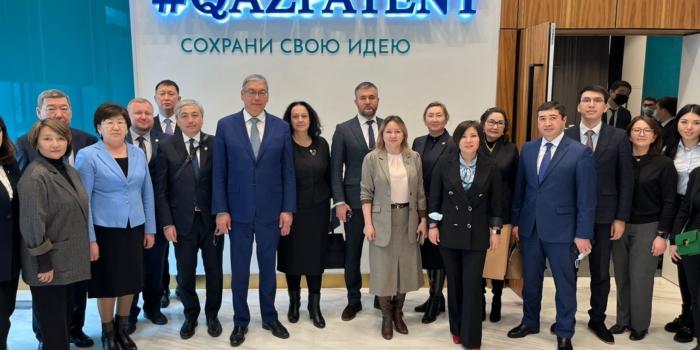 МЕМЛЕКЕТТІК ОРГАНДАРМЕН БІРЛЕСКЕН ІС-ШАРАЛАРӘділет министрінің қатысуымен «Заманауи адвокатура. Мәселелер және шешу жолдары»2022 ж. 11 наурыз Мәселелерді пысықтауды қамтитын адвокаттардың ұсыныстарын іске асыру жөніндегі Жол картасына қол қойылды:
Өзге мәселелер:
адвокаттық сұрау салу бойынша материалдардан бас тартқаны/ұсынбағаны үшін жеке тұлғалардың жауапкершілігі
мемлекеттік органдар, жергілікті өзін-өзі басқару органдары және заңды тұлғалар үшін адвокаттық сауалға жауап беру мерзімін қысқарту
адвокаттардың ноутбуктер мен мобильді байланыс құралдарын пайдалану құқығымен құқық қорғау және арнайы органдар ғимараттарына еркін кіруі
қорғалушымен жеке кездесулерді ұсыну кезіндегі құпиялылық (бейнекамераларды алып тастау, есіктерді орнату және құлаққаптармен қамтамасыз ету)
қорғалушылармен кездесулердің саны мен ұзақтығын шектеуге тыйым салу
мемлекеттік құпияларды қамтитын әрбір іс бойынша рұқсатты ресімдеу талабын алып тастау
адвокаттарды қатаң тексеруді, қорғау (өкілдік ету) туралы хабарламаның көшірмесін бір рет ұсынуды және Адвокаттық қызмет кепілдіктерін сақтаудың басқа да мәселелерін болдырмау
адвокаттарға қатысты салықтық әділеттілік
МКБЗК мәселелері:
адвокаттың жұмсаған уақытын минуттық есептеу
МКБЗК бағдарламасын қаржыландырудың жетіспеушілігі
МКБЗК адвокаттарына қылмыстық және әкімшілік істер шеңберіндегі іс жүргізу әрекеттері бойынша тыс уақытта ақы төлеу 
сотталған адамға МКБЗК беру тәртібін регламенттеу
«Е-заң көмегі» АЖ арқылы адвокаттардың МКБЗК-не қатысу тәртібін бекіту 
«Е-заң көмегі» АЖ арқылы МКБЗК шеңберінде төлем мерзімі мен тәртібін өзгерту
25
РАА төралқасы есебі. 2022ж. 22 қараша
МЕМЛЕКЕТТІК ОРГАНДАРМЕН БІРЛЕСКЕН ІС-ШАРАЛАРҚР Парламенті Мәжілісінің жалпы отырысы2022 ж. 15 наурыз
«Қаңтар трагедиясы» туралы ҚР Премьер-Министрінің бірінші орынбасары, Бас прокурор, күш ведомстволарының бірінші басшылары, Адам құқықтары жөніндегі уәкіл баяндама жасады.
Адвокаттар А. Т. Құспан мен А.М. Омарова қаңтар оқиғаларын қоғамдық тергеу үшін құрылған қоғамдық комиссиялардың жұмысы туралы ақпарат берді. 
РАА Төрағасы адвокаттардың өз қызметтері үшін бағаны ұлғайтуы және қаңтар оқиғаларына қатысушы болған адамдарға көрсетілген сапасыз заң көмегі туралы азаматтардыңсұрағына жауап берді. Сонымен қатар, әрбір облыс орталығында жедел желі құрылып, мыңдаған азаматтар тегін кеңес алғанын атап өтті.
Сондай-ақ, МКБЗК проблемалары айтылды:
адвокаттың төмен жалақысы
уақытты есептеу кезінде оның процессуалдық қарсыласына тәуелділігі
жұмсалған уақытты минуттық есептеу
БАЖ-дан тыс адвокаттарды тағайындау
адвокаттарды құқық қорғау органдарының ғимаратына кірудегі қиындықтар
26
РАА төралқасы есебі. 2022ж. 22 қараша
МЕМЛЕКЕТТІК ОРГАНДАРМЕН БІРЛЕСКЕН ІС-ШАРАЛАРҚР ЖС «Тергеу судьяларының жұмысындағы құқық қолдану практикасының өзекті мәселелері: қамауда ұстау түріндегі бұлтартпау шараларын санкциялау және ҚПК-нің 106-бабы тәртібінде шағымдарды қарау» атты дөңгелек үстел2022 ж. 17 наурыз
Адвокаттардың пікірін ескере отырып, «Бұлтартпау шараларын санкциялаудың кейбір мәселелері туралы» Жоғарғы Соттың 2020 жылғы 24 қаңтардағы № 1 нормативтік қаулысына тиісті өзгерістер мен толықтырулар енгізу қажеттілігі туралы шешім қабылданды
Келесі мәселелер талқыланды :
қамауда ұстау түріндегі бұлтартпау шарасын қолдануға санкция беру кезінде соттар нақты мән-жайларды зерттемейді. Санкция күдіктің ауырлығымен "қозғалады". Соттар күдіктің негізділігін тексермейді
тергеу соттары бірқатар істер бойынша кепілді не өзге де бұлтартпау шараларын қолдану мүмкіндігін анықтамайды
қамауда ұстау мерзімін ұзарту кезінде одан әрі қамауда ұстау қажеттігін куәландыратын мән-жайлар белгіленбейді
белгіленген мерзім өткеннен кейін сотқа дейінгі тергеп-тексеру және қамауда ұстау және үй қамағында ұстау мерзімін ұзарту
27
РАА төралқасы есебі. 2022ж. 22 қараша
МЕМЛЕКЕТТІК ОРГАНДАРМЕН БІРЛЕСКЕН ІС-ШАРАЛАРМемлекет басшысының отандық бизнес өкілдерімен кездесуі2022 ж. 19 мамыр
РАА төрағасы кәсіпкерлерді қылмыстық қудалау кезіндегі адвокатураның өзекті мәселелері туралы баяндама жасады: 
адвокаттың жеткілікті құқықтық мәртебесінің, өкілеттіктерінің және тиімді кепілдіктерінің болмауы
қол жетімділігі шектеулі ақпаратқа жатқызуға байланысты дәлелдемелерді жинау кезіндегі шектеулер
құқық қорғау органдарының ғимараттарында орналасқан өз қорғалушысына еркін қол жеткізу проблемасы
сотқа дейінгі тергеуді бастау үшін негіз болып табылатын қорытындылардың объективтілігі мәселесі
Сонымен қатар ұсынылды:
экономикалық қылмыстар бойынша қамауға алу түріндегі санкцияның күшін жою
экономикалық қылмыстары үшін сотталған адамдар үшін бас бостандығынан айыру түріндегі жазаны алып тастау, мұндай жазаны қоғамдық немесе түзеу жұмыстарымен айналысу міндетімен бірге орасан зор айыппұлдар төлеуге ауыстыру
заңсыз қылмыстық қудалау үшін жазаның бұлтартпастығын қамтамасыз ету және бизнеске келтірілген залалдарды регрессиялау тәртібімен өтеудің бірыңғай тетігін әзірлеу
мүлікке тыйым салудың орнына ірі мәмілелер, белгілі бір адамдармен мәмілелер жасауға тыйым салуды қолдану, еңбек, салық және өзге де міндеттемелерді орындауға ақша аударымдарын шектемеу
28
РАА төралқасы есебі. 2022ж. 22 қараша
МЕМЛЕКЕТТІК ОРГАНДАРМЕН БІРЛЕСКЕН ІС-ШАРАЛАРҚР ЖС-нің адвокаттық қауымдастығымен кездесуі «Сот жүйесі мен адвокатураның өзекті мәселелері»2022 ж. 1 шілде
Адвокаттар күн өкілдеріне 40-тан астам сұрақ қойды.
Жауаптарды ЖС төрағасы  жеке өзі, ЖС алқаларының төрағалары, ЖСК төрағасы берді.
Онлайн кездесуге 700-ден астам адвокат қатысты.
Кездесу қорытындысы бойынша ЖС төрағасы тапсырма берді: 
кейбір аймақтарда тергеу соттары қылмыстық қудалау органдарына неге жылы шыраймен қарайтынын зерттеу 
адвокаттар мен құқық қорғау органдарының өкілдеріне қатысты жеке қаулылар (ұйғарымдар) шығару практикасын қорытындылау 
республиканың барлық соттарында адвокаттар үшін кабинеттерді жабдықтау үшін барынша жағдай жасау  
барлық облыстық соттарға адвокаттармен осындай кездесулер өткізу ұсынылды 
тергеушілерді, прокурорларды сот процестерінен тыс судьялар кабинеттеріне жіберуге тыйым салу туралы бұйрық шығарылады 
іс-шара осы форматта ЖС пен РАА арасында тұрақты негізде, жылына кемінде бір рет өткізіледі.
29
МЕМЛЕКЕТТІК ОРГАНДАРМЕН БІРЛЕСКЕН ІС-ШАРАЛАРБас прокуратурадағы дөңгелек үстел2022 ж. 29 қыркүйек
Кәсіпкерлерді қылмыстық қудалаудан қорғауға байланысты адвокатураның ұсыныстары айтылды :
мемлекеттік аудитке қатысты қолданыстағы тыйымға ұқсас құқық қорғау органдарының қызметкерлерін мамандандырылған зерттеулерге тартуға тыйым салуды енгізу
сотқа дейінгі тергеуді бастау үшін тек тиісті білім салаларындағы тәуелсіз мамандар мен сарапшылардың қорытындысы негіз бола алады деп заңды түрде белгілеу
экономикалық қылмыстар бойынша "қамауда ұстау" жолын кесу шарасын шамадан тыс қолдануды, құжаттарды, есептілікті бақылаусыз алуды, мүлікті заттай дәлелдемелер ретінде алып қоюды және мүлікке тыйым салуды болғызбау
Сондай-ақ, екінші сессия (модератор – РАА төрағасының орынбасары Вранчев И.О.) өткізілді, оның шеңберінде адвокаттар БП өкілдеріне бизнес-қоғамдастықтың құқықтарын қорғау бойынша сұрақтар қойды: 
қылмыстық қудалау органдарының азаматтық-құқықтық қатынастарға араласуына жол бермеу
кәсіпкерлерге қатысты қылмыстық істерді заңсыз тіркеу фактілерін болдырмау бойынша Бас прокурордың нұсқауын сақтау
Бас прокуратураның тексерулерді жүргізуге ағымдағы мораторий тұрғысынан жүргізілген тексерулерді есепке алуы
30
РАА төралқасы есебі. 2022ж. 22 қараша
Халықаралық ынтымақтастық
РАА-ның халықаралық адвокаттар қауымдастығына (The International Bar Association) мүшелігі қалпына келтірілді::
өзара іс-қимыл мәселелері бойынша бірқатар кездесулер өткізілді
РАА қауымдастықтың жоғары лауазымды тұлғаларын сайлауда дауыс беруге қатысты
ҒКК төрағасы Францияның Страсбург қаласында өткен Еуропа Кеңесінің HELP бағдарламасының конференциясына қатысты (HELP есебінен қаржыландыру). HELP бағдарламасы судьялардың, адвокаттардың және прокурорлардың адам құқықтары стандарттарын қолдану мүмкіндіктерін кеңейтуге бағытталған. 
РАА өкілдері Өзбекстан адвокаттар Палатасы БҰҰ-ның Адам құқықтары жөніндегі Жоғарғы комиссары басқармасымен және заң мамандықтары өкілдеріне арналған Адам құқықтары саласындағы еуропалық оқыту бағдарламасымен (HELP)бірлесіп ұйымдастырған халықаралық адвокаттар конференциясына қатысты
Өзбекстан Республикасы адвокаттар палатасы мен ҚР арасында өзара түсіністік туралы Меморандумға қол қойылды
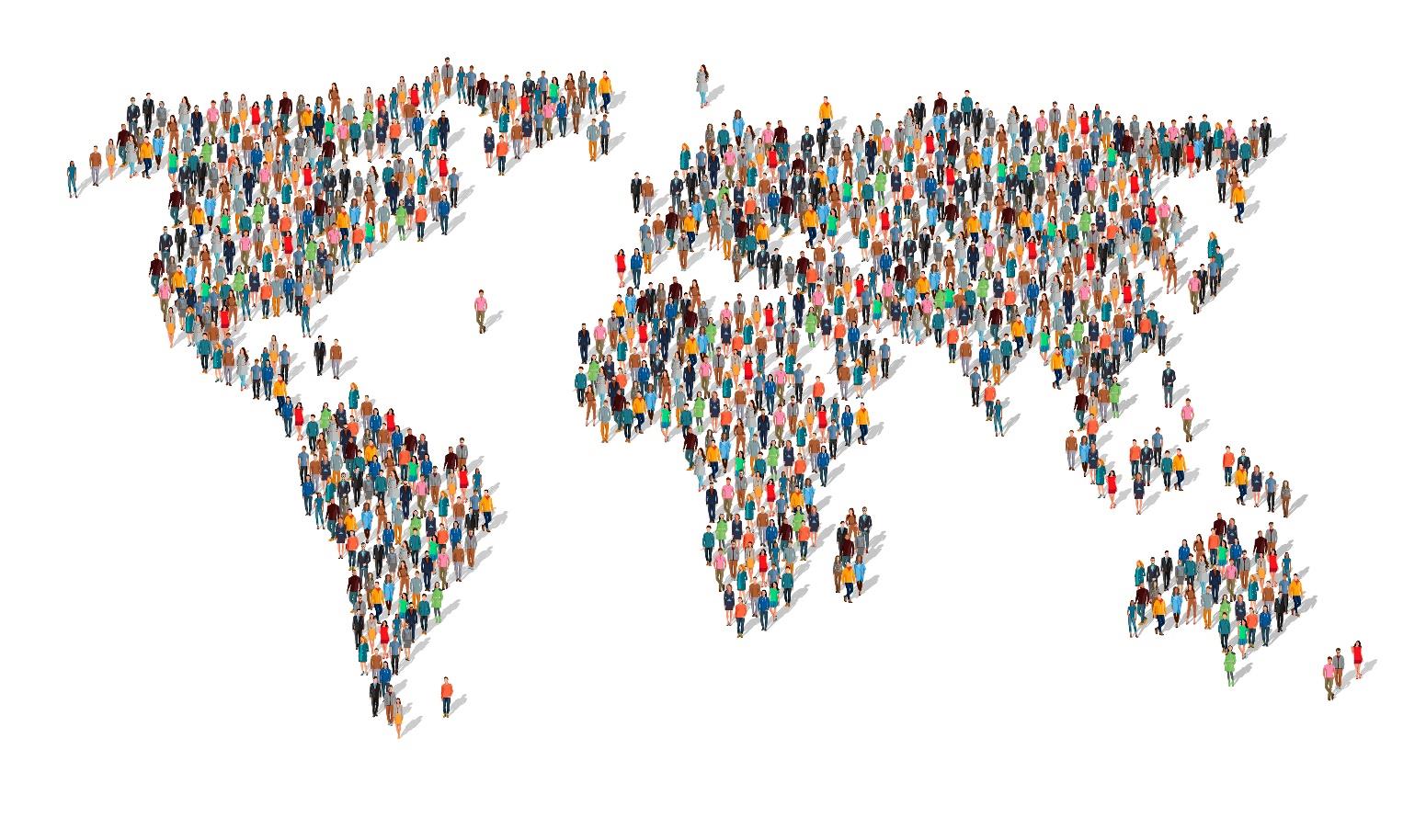 31
РАА төралқасы есебі. 2022ж. 22 қараша
ҚЫЗМЕТТІҢ ӨЗГЕ ДЕ НӘТИЖЕЛЕРІҚорғаушыларды қорғау
32
РАА төралқасы есебі. 2022ж. 22 қараша
ҚЫЗМЕТТІҢ ӨЗГЕ ДЕ НӘТИЖЕЛЕРІ
Соттардың азаматтық істер жөніндегі өкілдің көмегіне ақы төлеу жөніндегі шығыстарды өтеуді төмендетуіне жол бермеуге қол жеткізілді
«ҚР соттарының азаматтық істер бойынша сот шығыстары туралы заңнаманы қолдануы туралы» ЖС қаулысына өзгерістер енгізілді: 
Мүліктік сипаттағы істер жөніндегі өкілдің көмегіне ақы төлеу жөніндегі сот шығыстарын өтеу сомасы АПК-нің 113-бабында белгіленген шектен аспауға тиіс және тараптардың өтінішхаты немесе соттың қарауы бойынша төмендетілмеуге тиіс
33
РАА төралқасы есебі. 2022ж. 22 қараша
ҚЫЗМЕТТІҢ ӨЗГЕ ДЕ НӘТИЖЕЛЕРІ
Кадрлардың сапасын арттыру (2 бөлімі)

Республикалық алқа адвокаттар үшін оқыту іс-шараларын өткізді(АҚАА адвокаттарының тағылымдамадан өту және біліктілігін арттыру орталығымен бірлесіп)
ҚЫЗМЕТТІҢ ӨЗГЕ ДЕ НӘТИЖЕЛЕРІРАА-ның жаңартылған сайты
35
РАА төралқасы есебі. 2022ж. 22 қараша
ҚЫЗМЕТТІҢ ӨЗГЕ ДЕ НӘТИЖЕЛЕРІҚазақстан адвокаттары арасында II Республикалық спартакиада өткізілді
Бірнеше ай бойы іс-шараға дайындық жүргізілді: 
II Республикалық спартакиаданы өткізу туралы ереже бекітілді
Ұйымдастыру комитеті құрылды
кәсіби спорт төрешілері шақырылды
медициналық сүйемелдеу қамтамасыз етілді
қатысушыларға тұру және тамақтану мүмкіндігі берілді
36
РАА төралқасы есебі. 2022ж. 22 қараша
Жұмыстарды жалғастырудамыз. Біздің жақын арадағы мақсаттар
Жаңа жылда адвокатураның жай күйі және адвокаттардың азаматтардың құқықтары мен бостандықтарын қорғау жөніндегі қызметі туралы Ұлттық баяндама дайындау жоспарлануда
Сондай-ақ, келесі мәселелерге қатысты сот талқылауы жоспарлануда:
ноутбуктерді, телефондарды және өзге де техникалық құралдарды пайдалану құқығымен құқық қорғау және арнайы органдар ғимараттарына адвокаттардың кіруіне
мемлекеттік құпияларға рұқсаттаманы ресімдеу
құпиялылық жағдайында адвокаттардың өздерінің қорғауындағылармен кездесуін қамтамасыз ету
Осы мәселе бойынша РАА Төралқасының жоспары бекітілді
Баяндама мыналарды қамтиды: 
адвокаттардың проблемалары және оларды жою шаралары
адвокаттардың құқықтарын бұзу жағдайлары
сот жүйесінің, құқық қорғау органдарының және заң көмегінің жүргізілген және жоспарланған реформалары бойынша адвокатураның ұстанымдары
Баяндама Президентке, Үкіметке, Парламент Сенаты мен Мәжілісіне, Конституциялық Кеңес пен Жоғарғы Сотқа жіберіледі
37
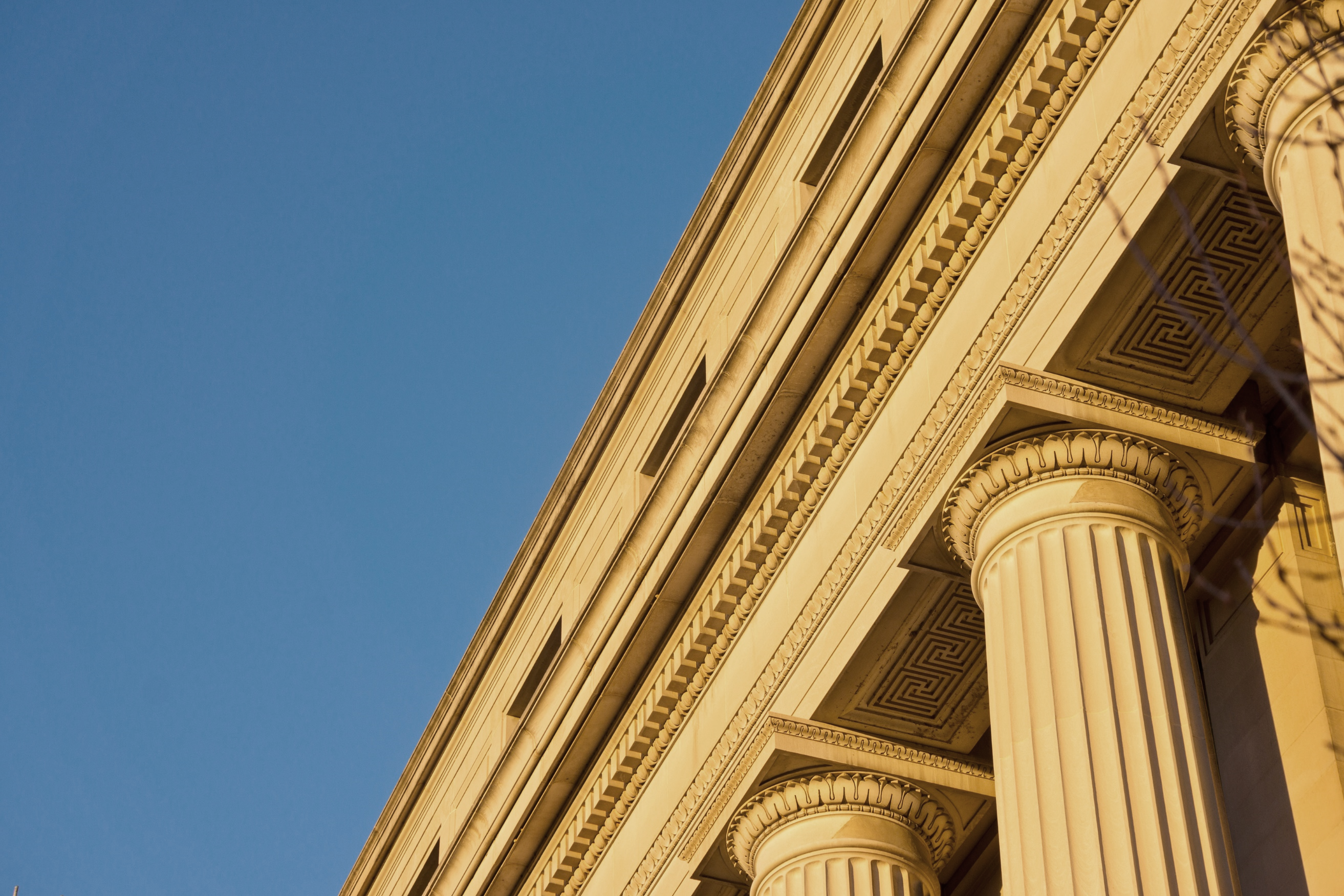 Бүгінгі таңда Республикалық адвокаттар алқасының жазбаша бекітілген нақты мақсаттары мен міндеттері, мықты ұжымы, ойластырылған ынталандыру жүйесі, өз органдарының тиімді жұмыс істеуі үшін барлық құқықтық құжаттары бар. 

Біз барлық мақсаттарға жетуге жоспарлы және жүйелі түрде аяқ басып келеміз.

Нәтижелер болатынына сенімдімін.
Назарларыңызға рақмет!